Dzień Patrona Szkoły – 16.10.2013r.
Wadowice –z wizytą w domu rodzinnym Jana Pawła II
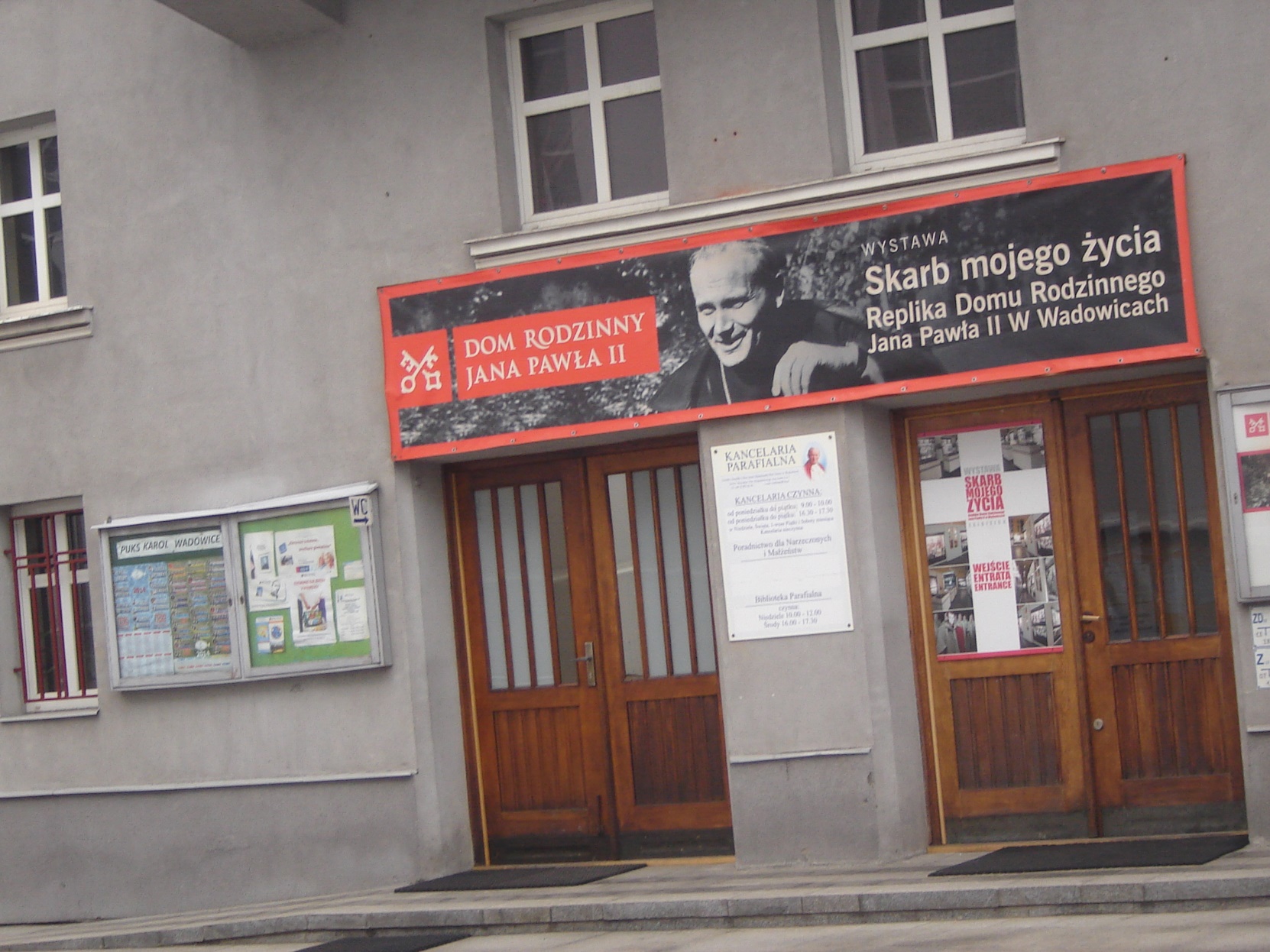 „Ile miłości trzeba i wiary, aby iskierką świat rozpalić” – wieczór poezji dla Jana Pawła II – listopad 2013r.
„Moja droga do świętości” – warsztaty plastyczne z p. Dorotą Wasylewicz – Krynicką – styczeń 2014r.
Koncert z okazji Kanonizacji Jana Pawła II – kwiecień 2014r.
„W blasku świętości” – czuwanie przed kanonizacją Jana Pawła II – 26.04.2014r.
Otwarcie nowej wystawy w Centrum Kultury
Dzień Patrona Szkoły – 16.10.2014r.
Koncert dziękczynny z okazji  pierwszej rocznicy kanonizacji św. Jana Pawła II
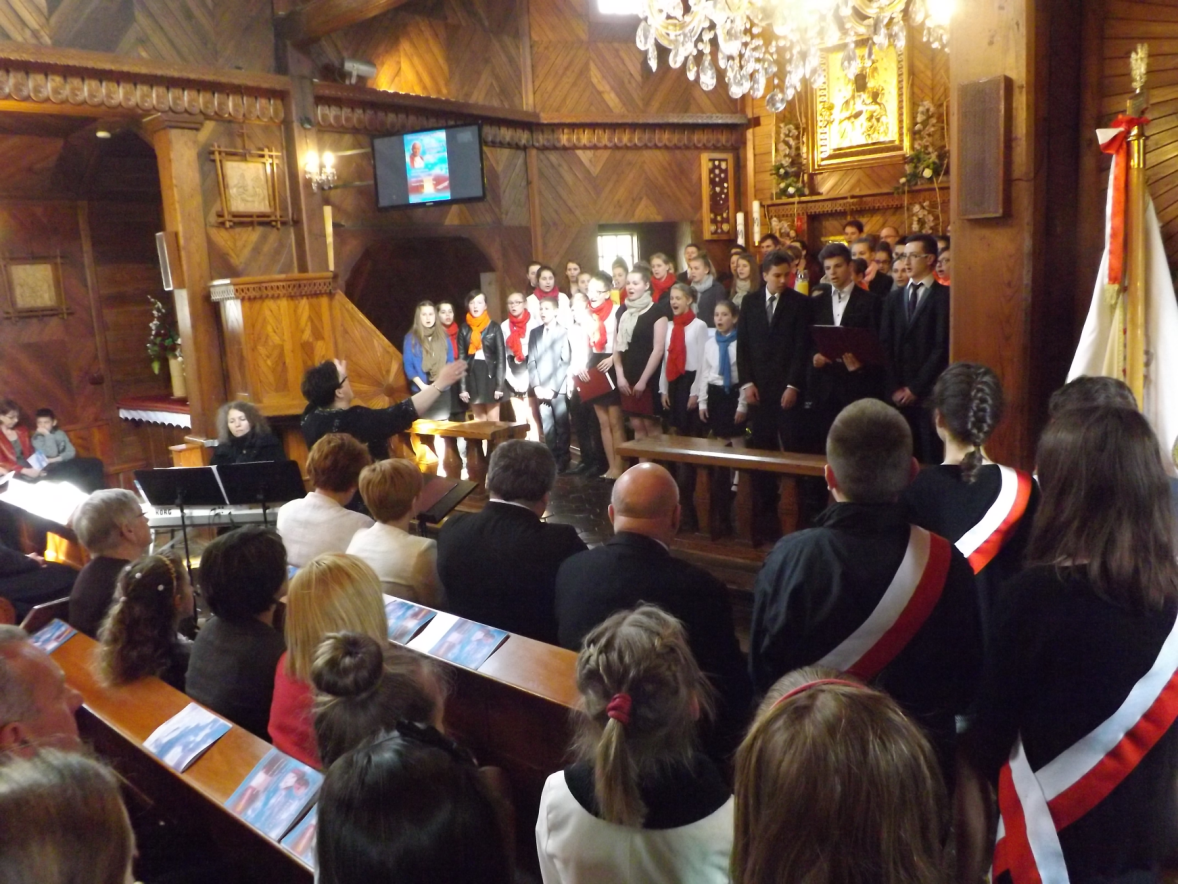 Spotkanie z sekretarzem Jana Pawła II – abp M. Mokrzyckim we Lwowie
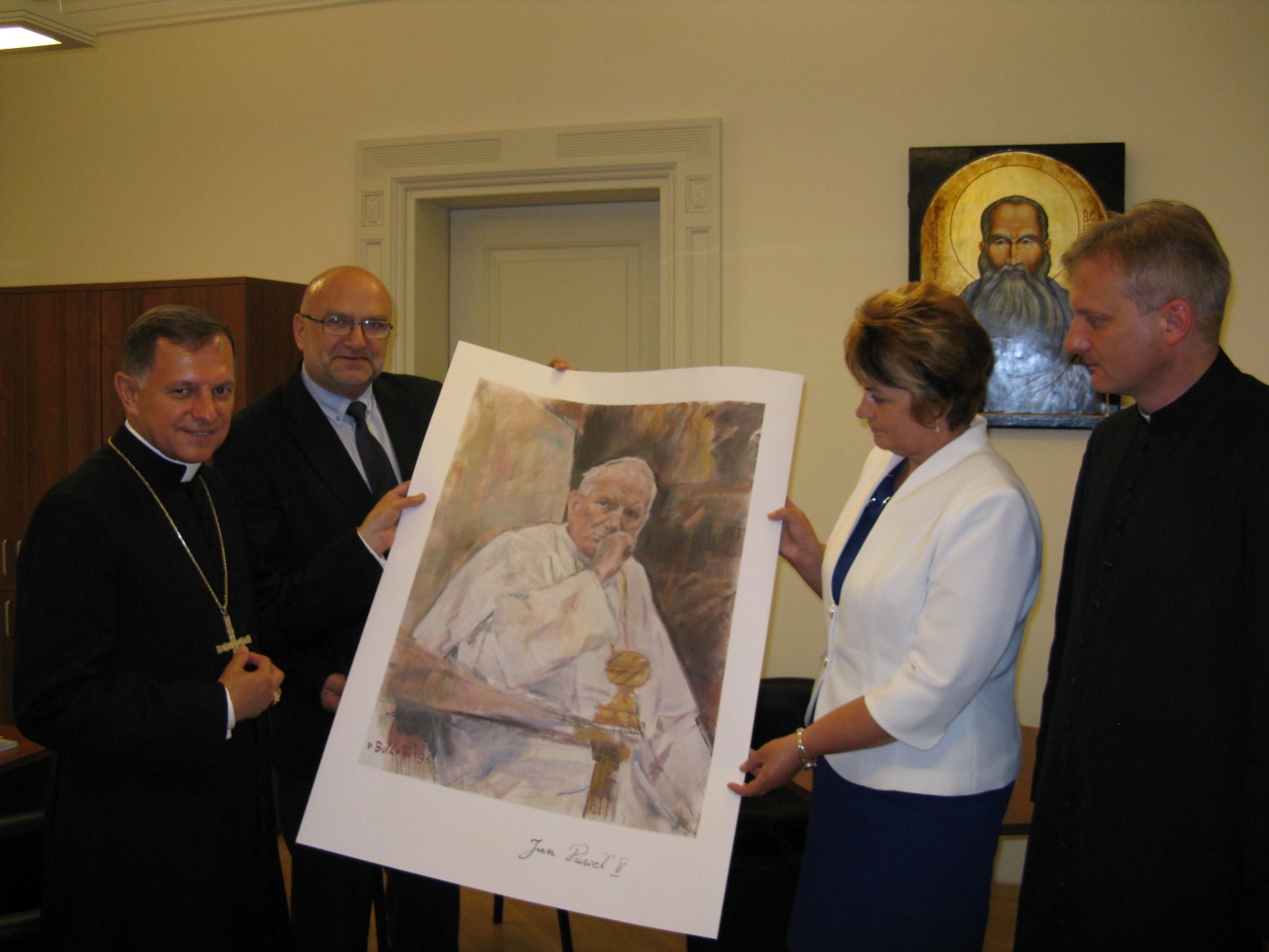 Dzień Patrona Szkoły – 16.10.2015r.
Zawiązanie Rodziny Szkół im. Jana Pawła II Archidiecezji Przemyskiej – Zarzecze 06.11.2015
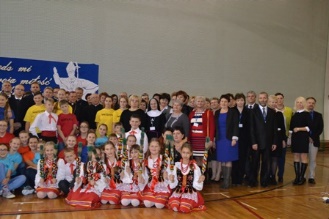 Relikwie  św. Jana Pawła II w parafii pw. M. B. Częstochowskiej w Jabłonce 2016
Wizyta Arcybiskupa Mieczysława Mokrzyckiego w naszej Szkole
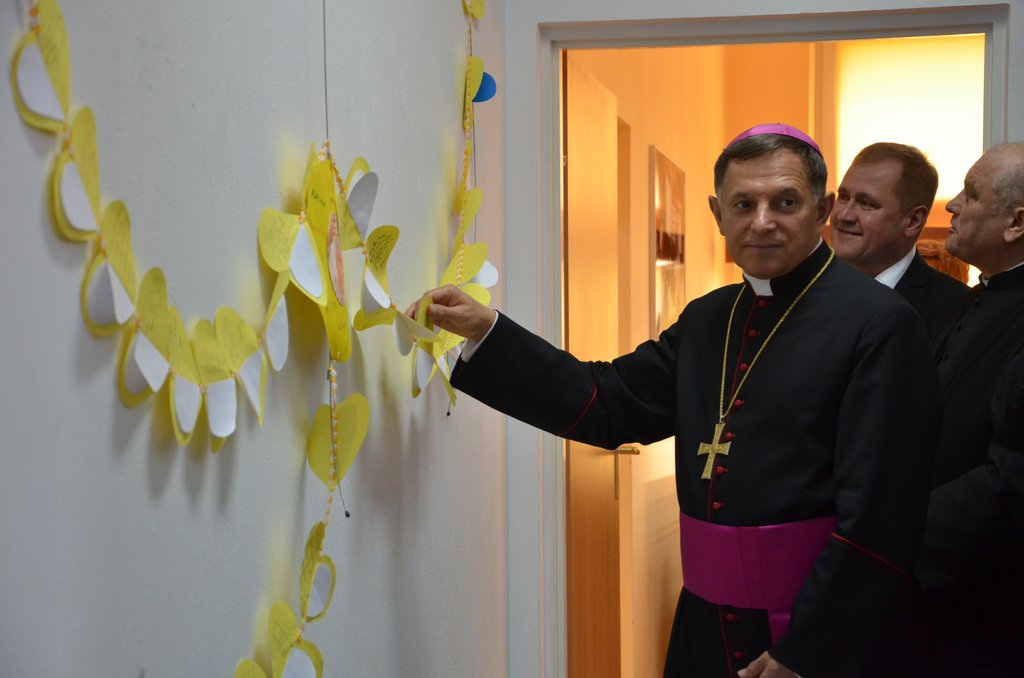 Dzień Patrona – 16.10.2016
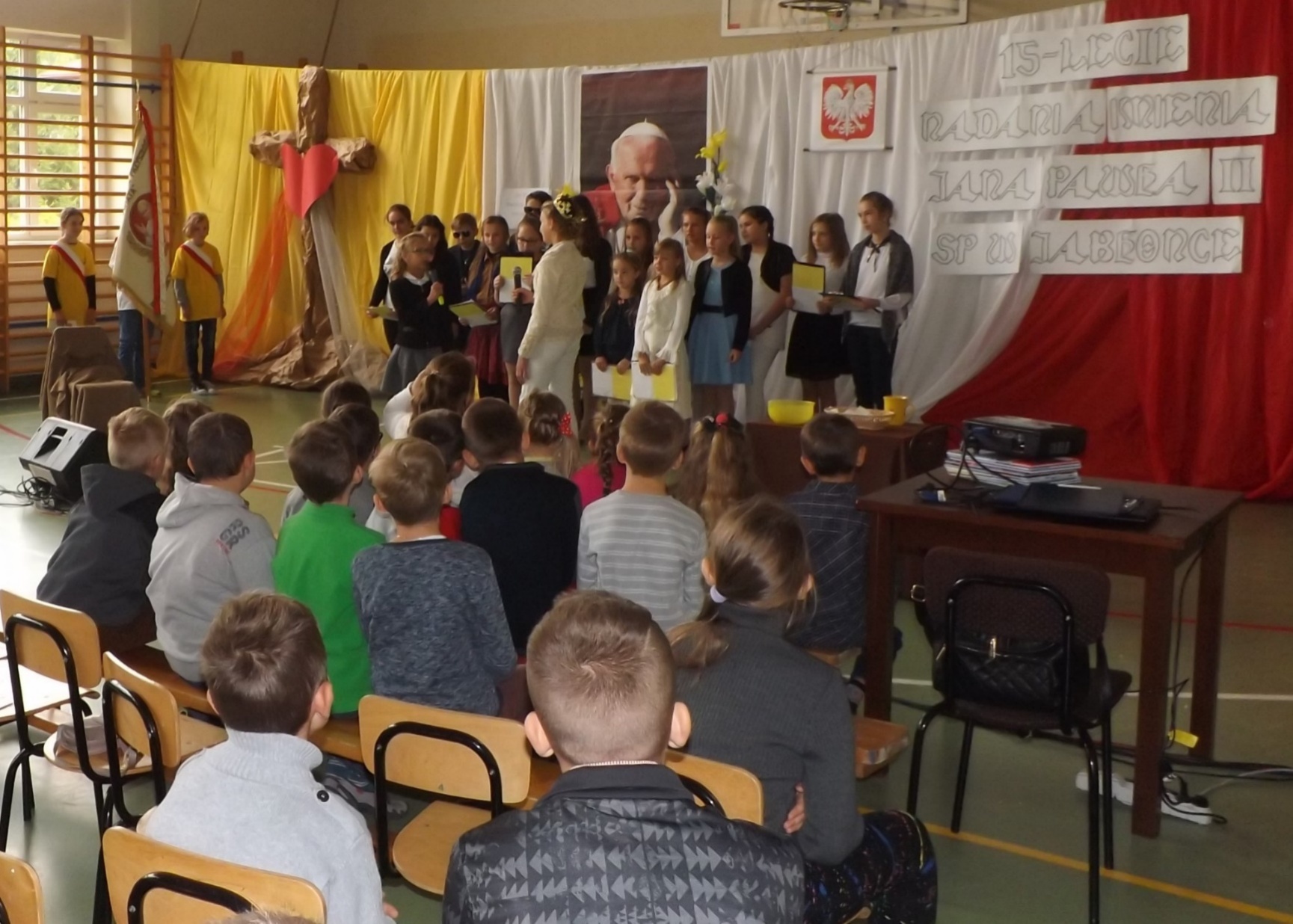 Majówka dla Papieża 2017
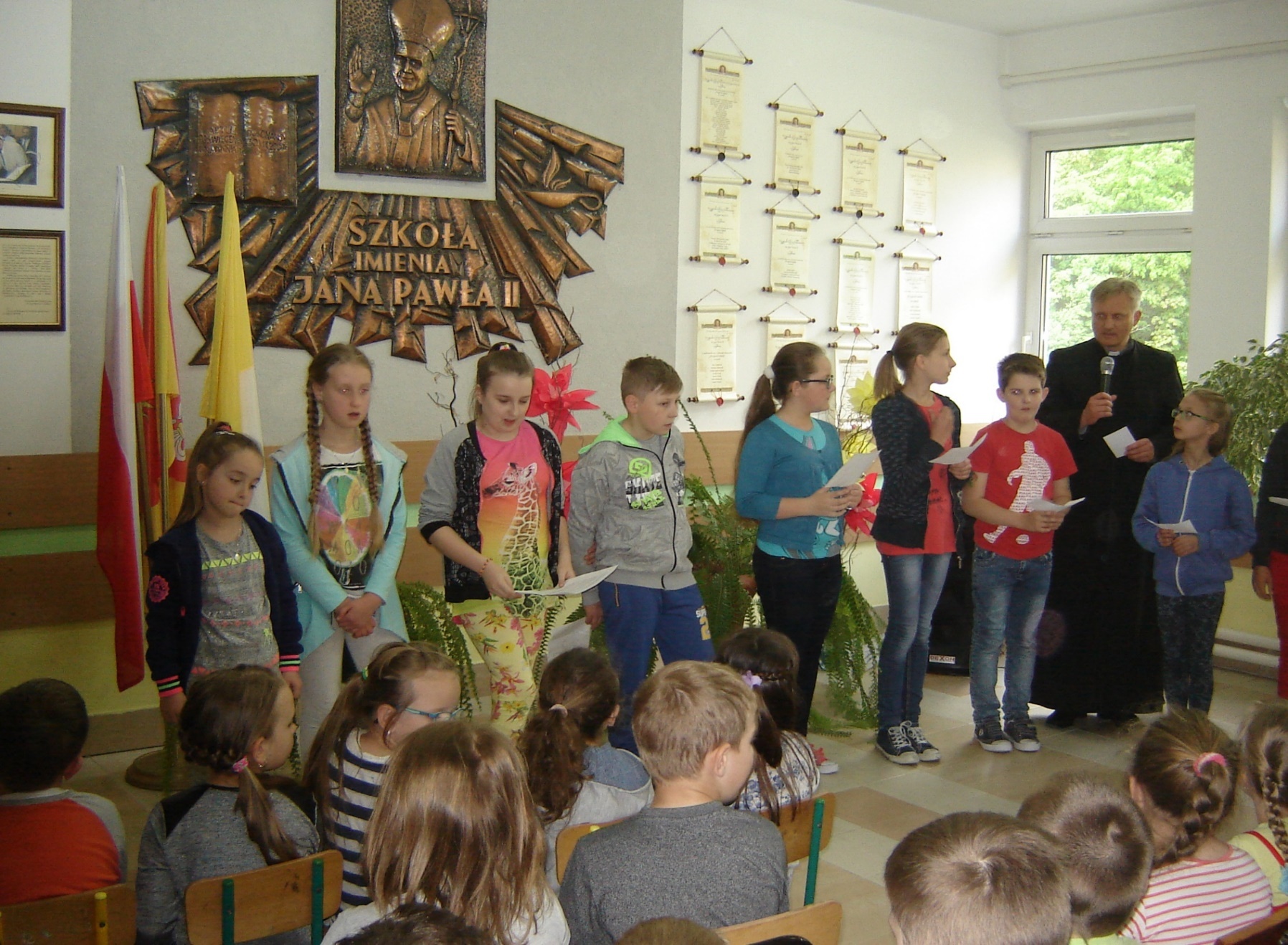 Spotkanie z bp  Stanisławem Jamrozkiem
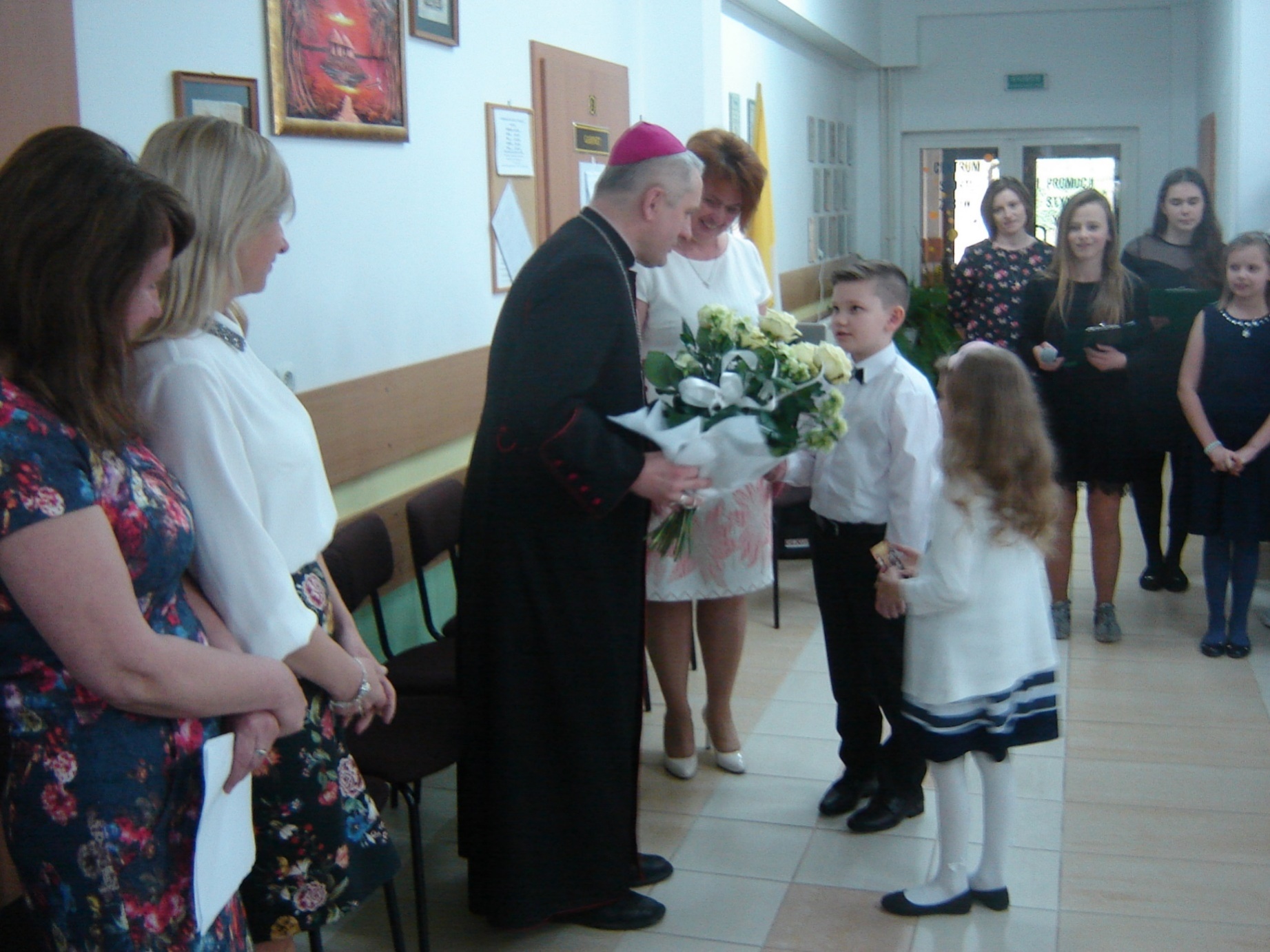 Dzień Patrona – 16.10.2017
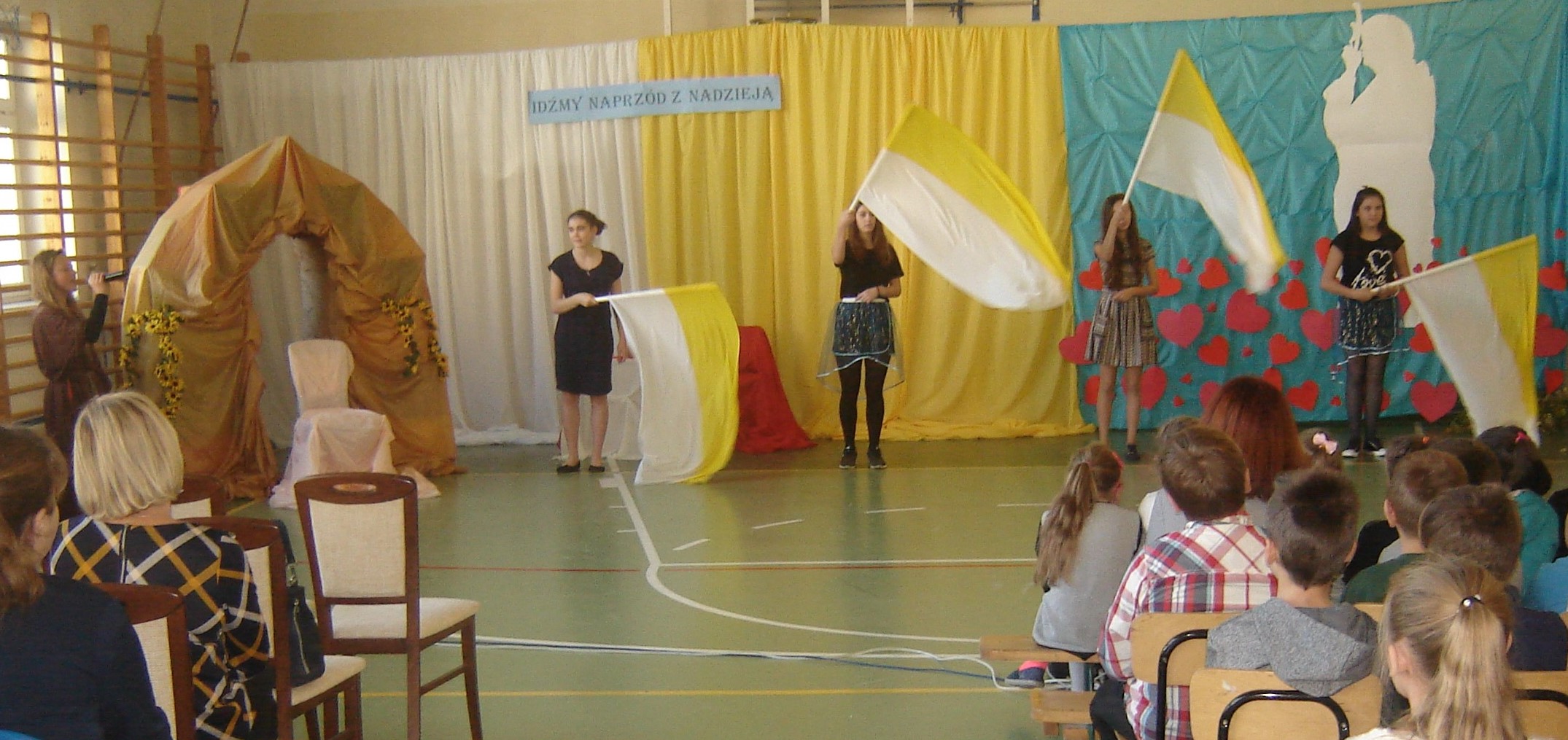 40 rocznica wyboru Papieża – Gminne Obchody Dnia Papieskiego – 16.10.2018
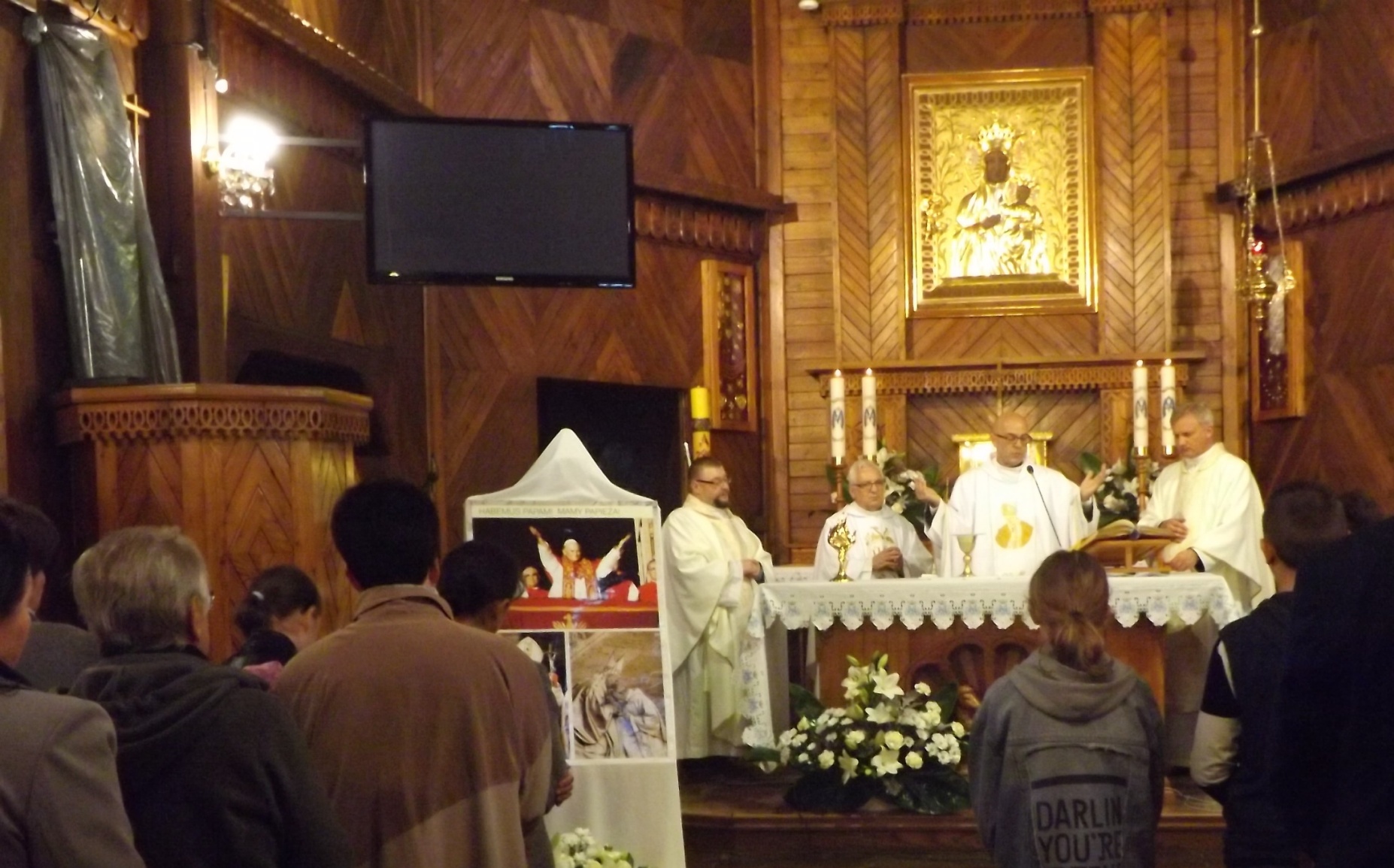 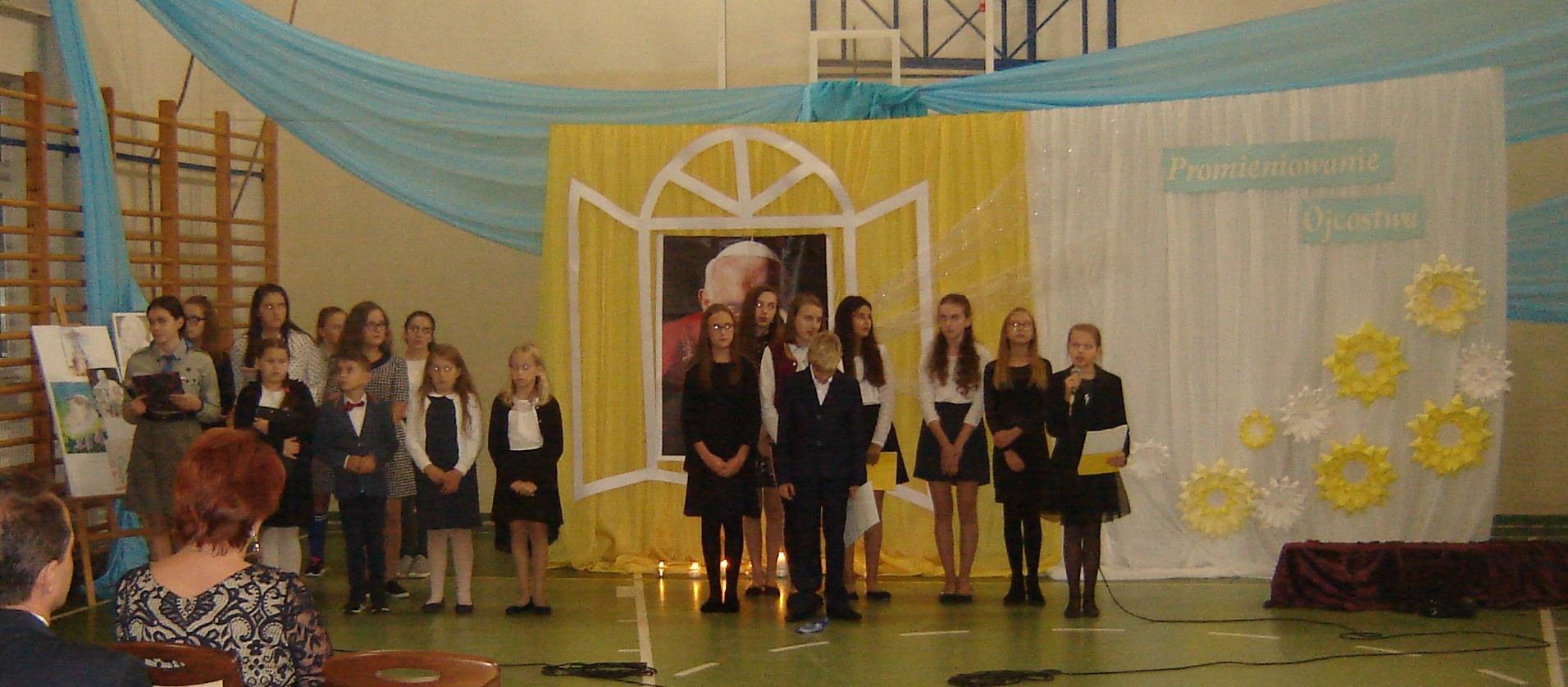 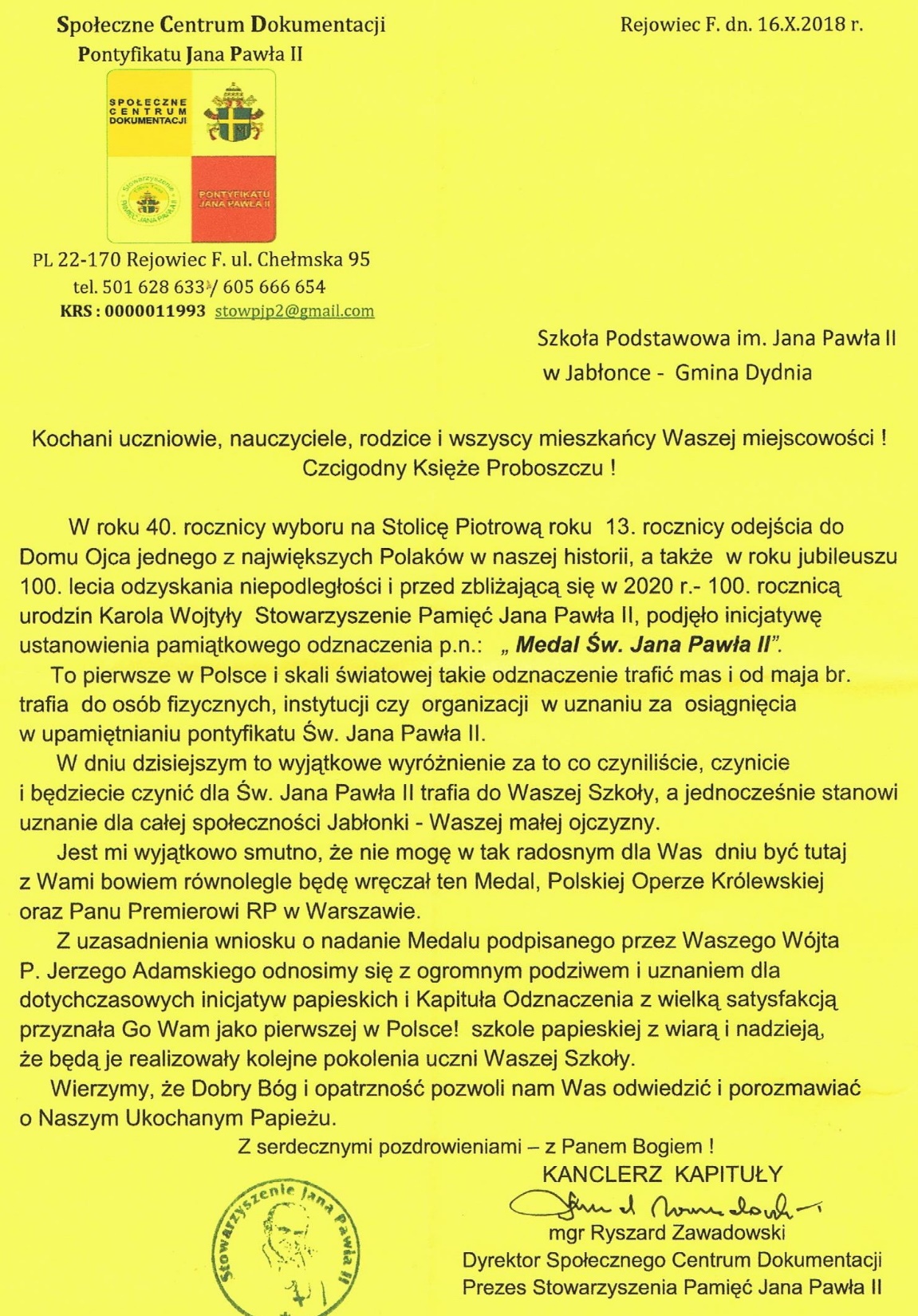 Medal Św. Jana Pawła II dla naszej Szkoły
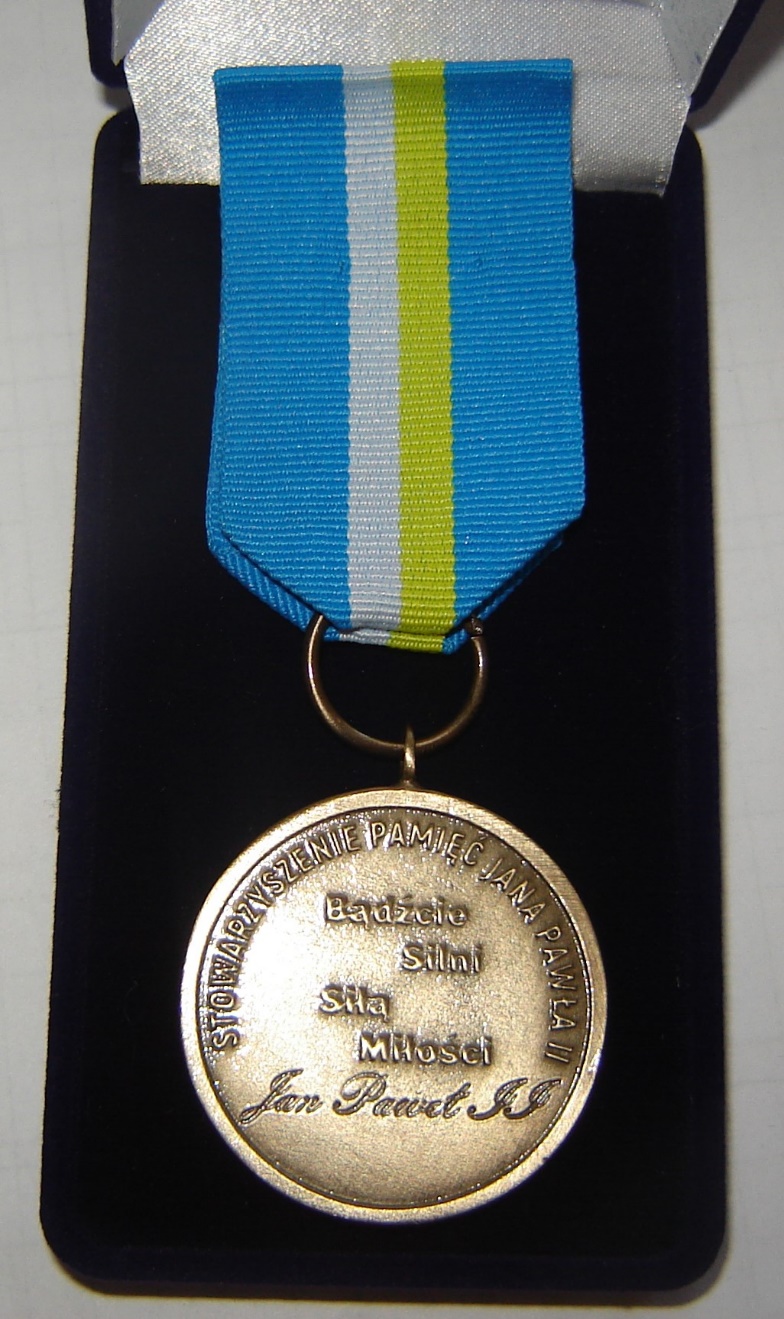 Majówka 2019(w strugach deszczu)
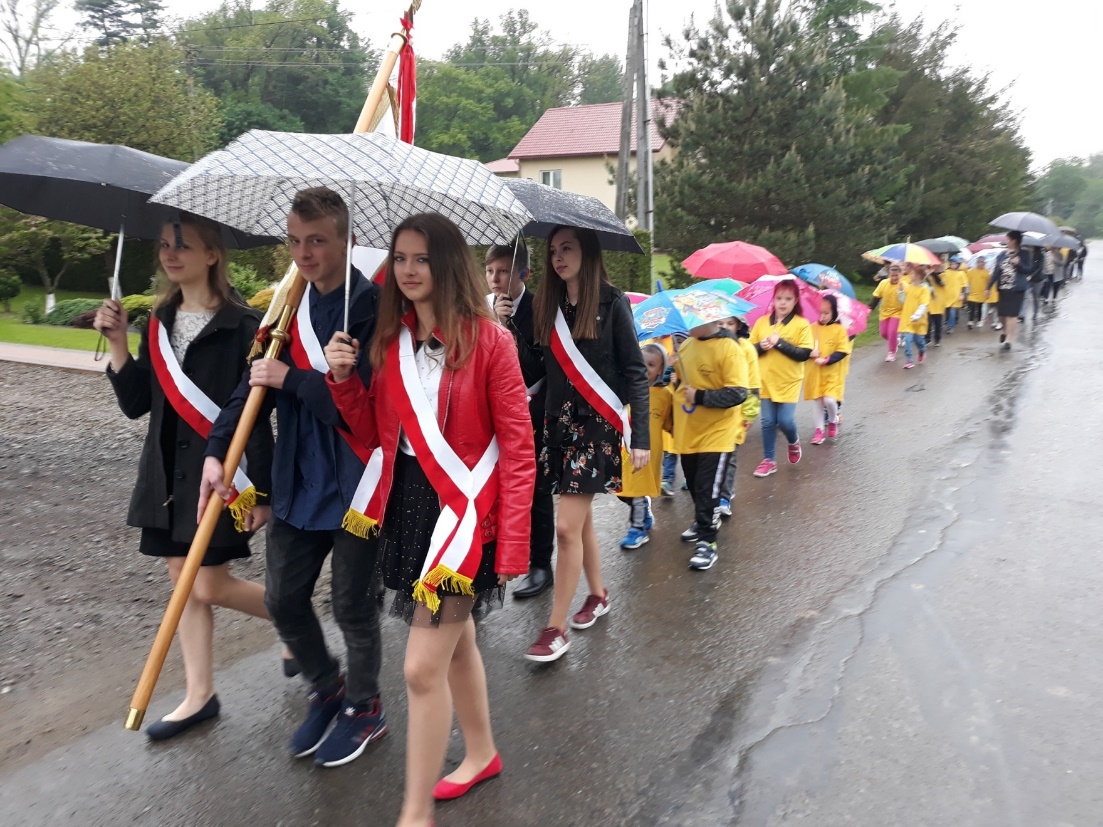 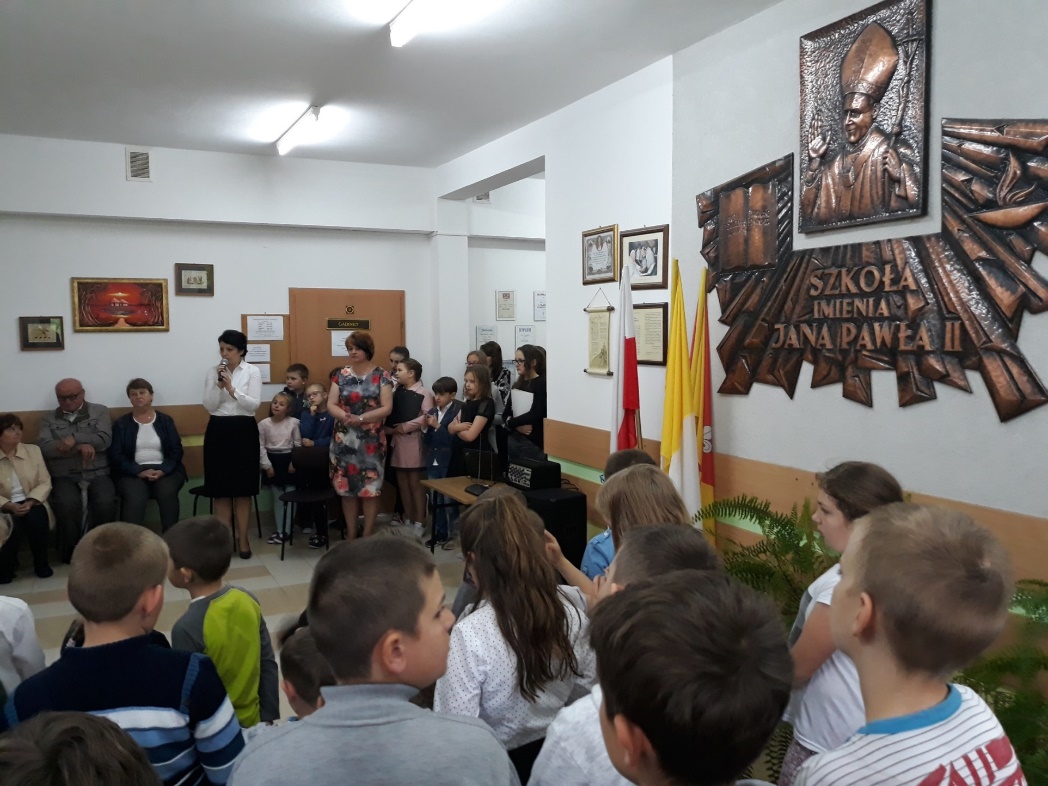 Bieg Papieski 2020
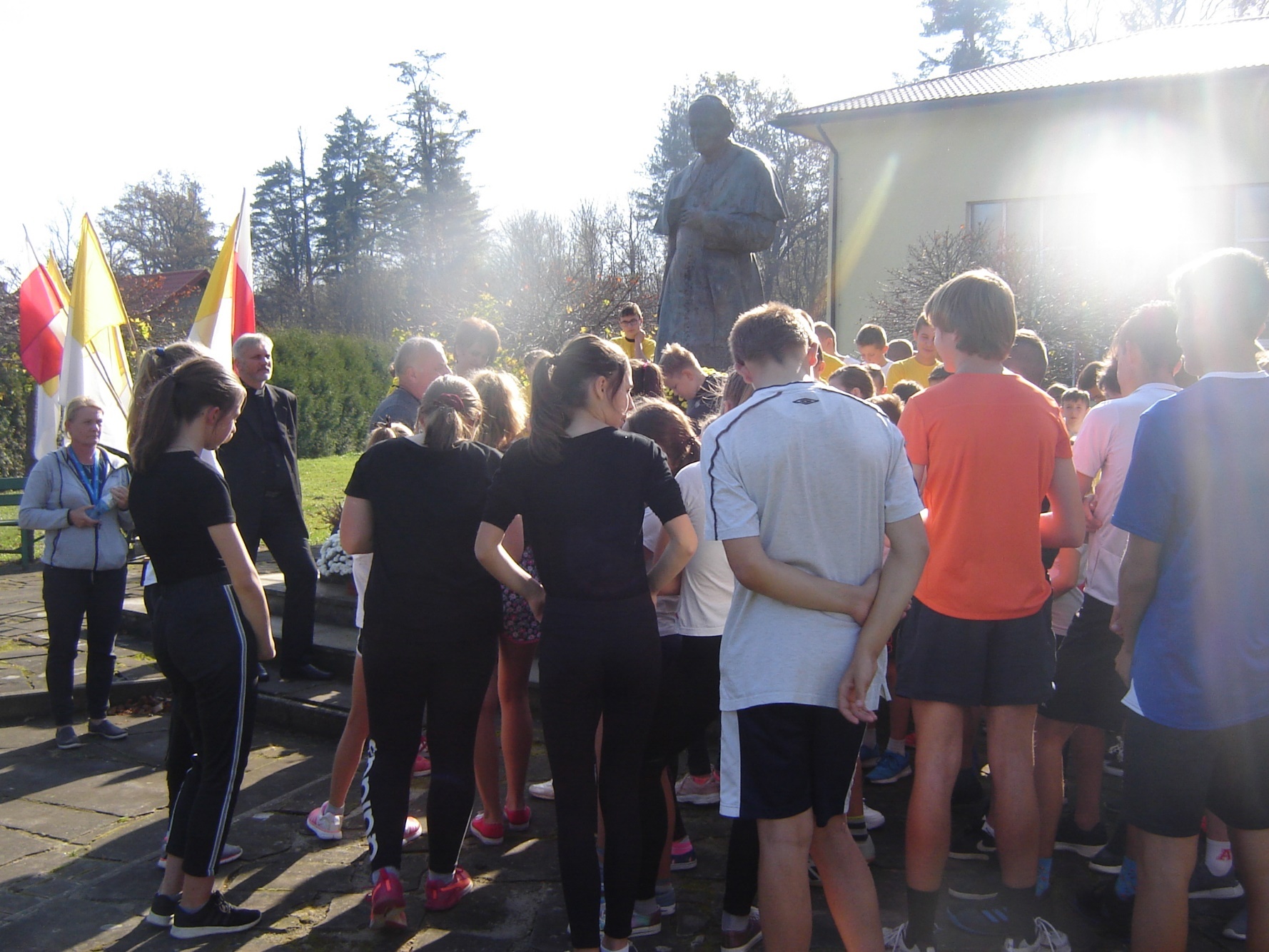 Dzień Patrona – 16.10.2019
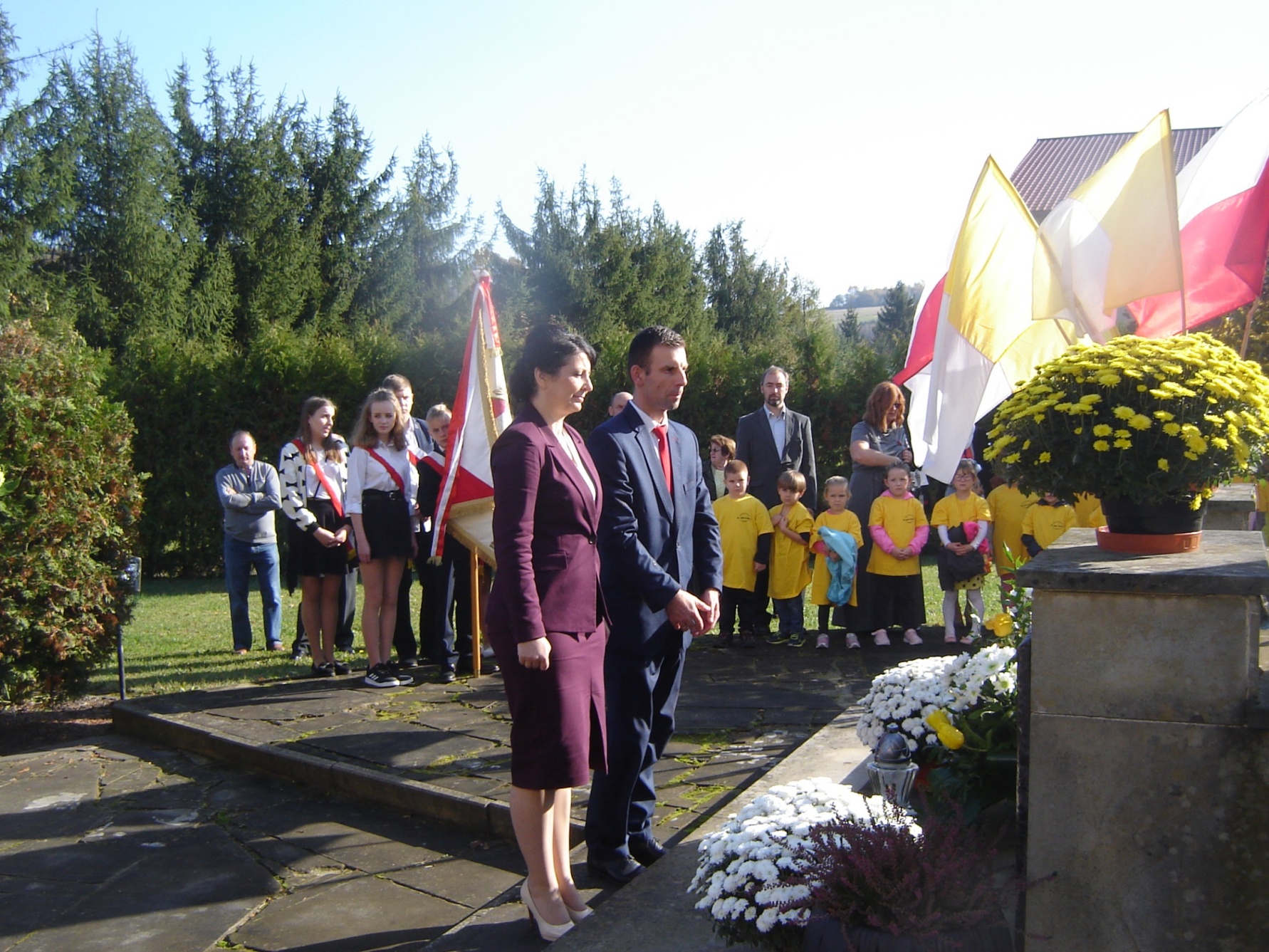 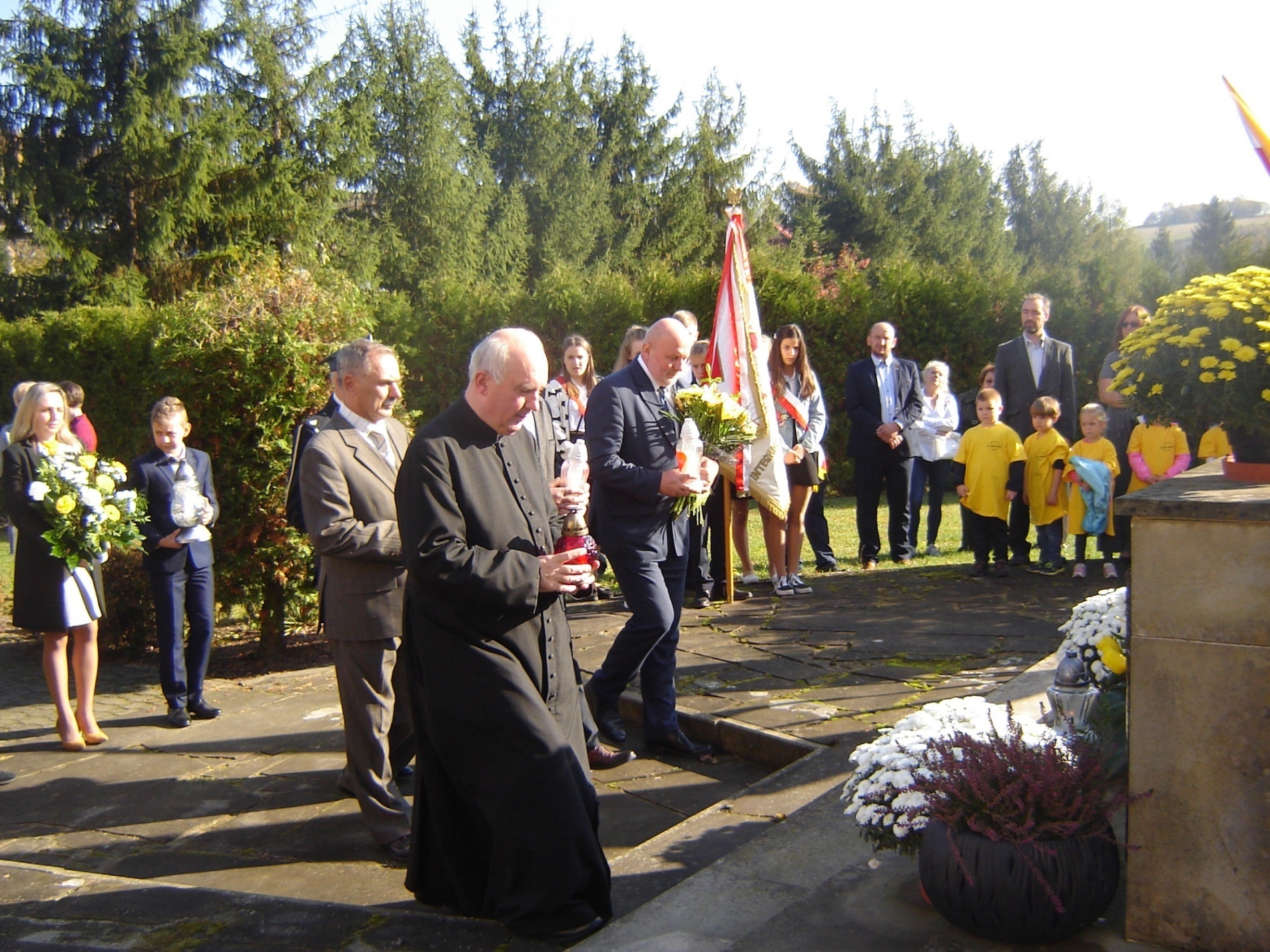 Zjazd Rodziny Szkół im. Jana Pawła II Archidiecezji Przemyskiej
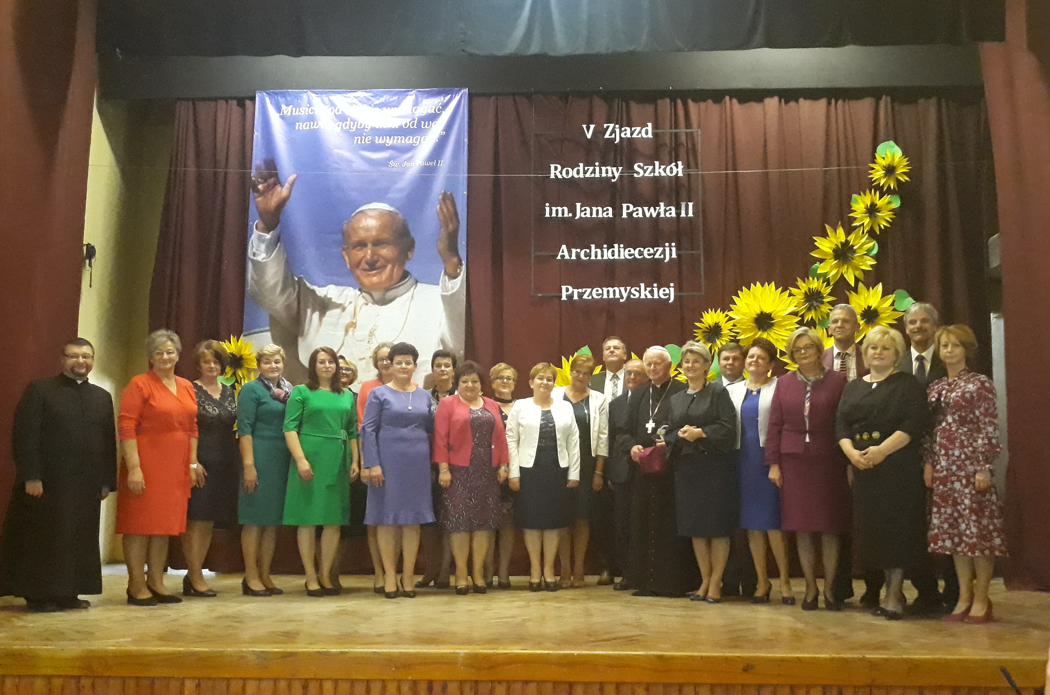 Nie wszystko można zaplanować … 02.04.2020
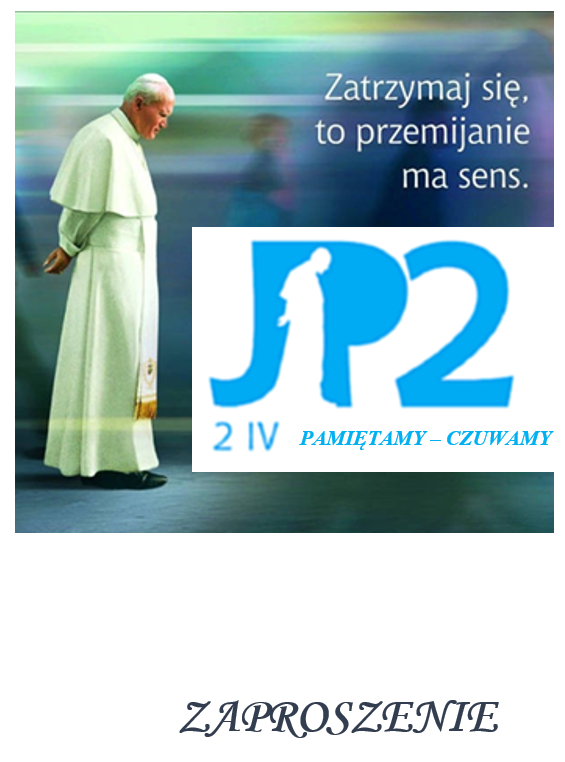 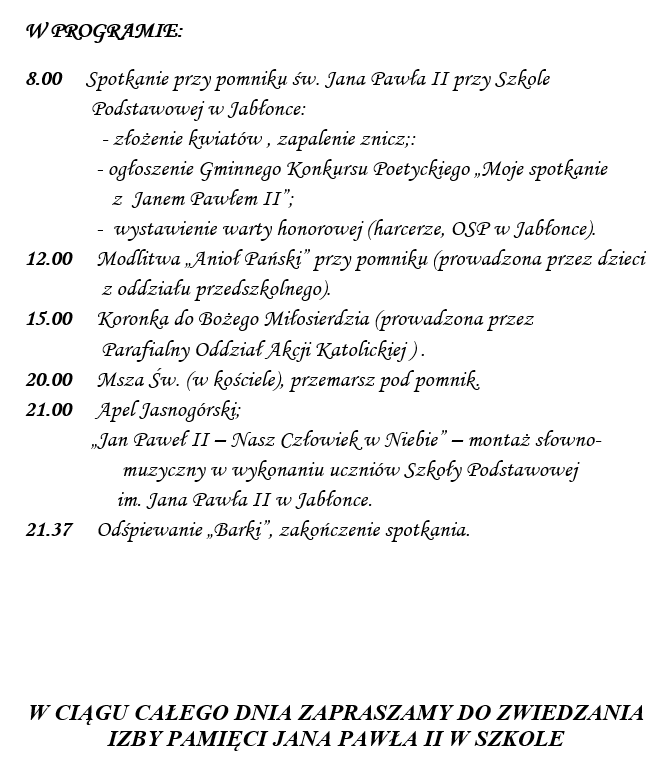 100-lecie urodzin św. Jana Pawła II 2020
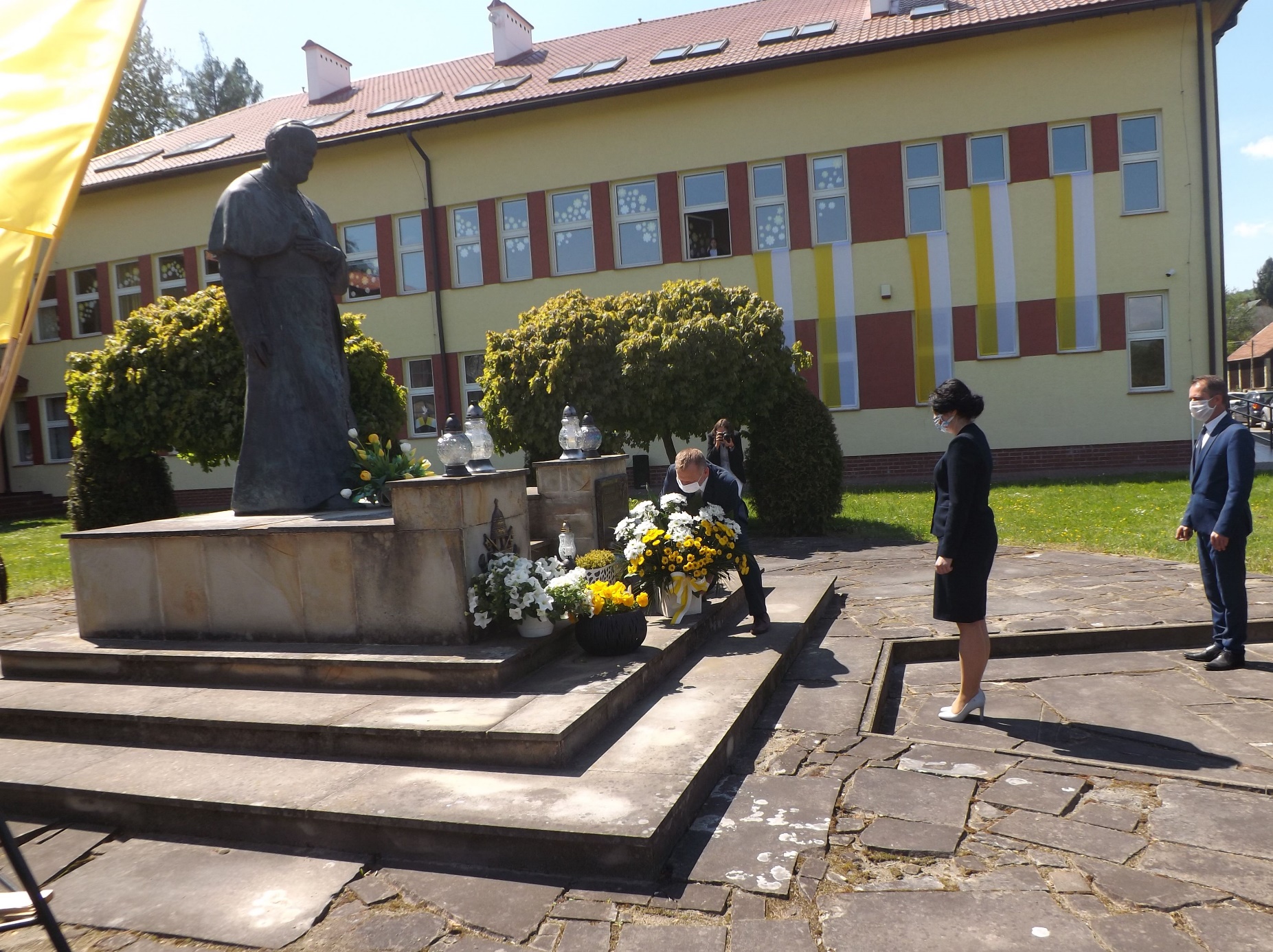 Dzień Patrona – 16.10.2020
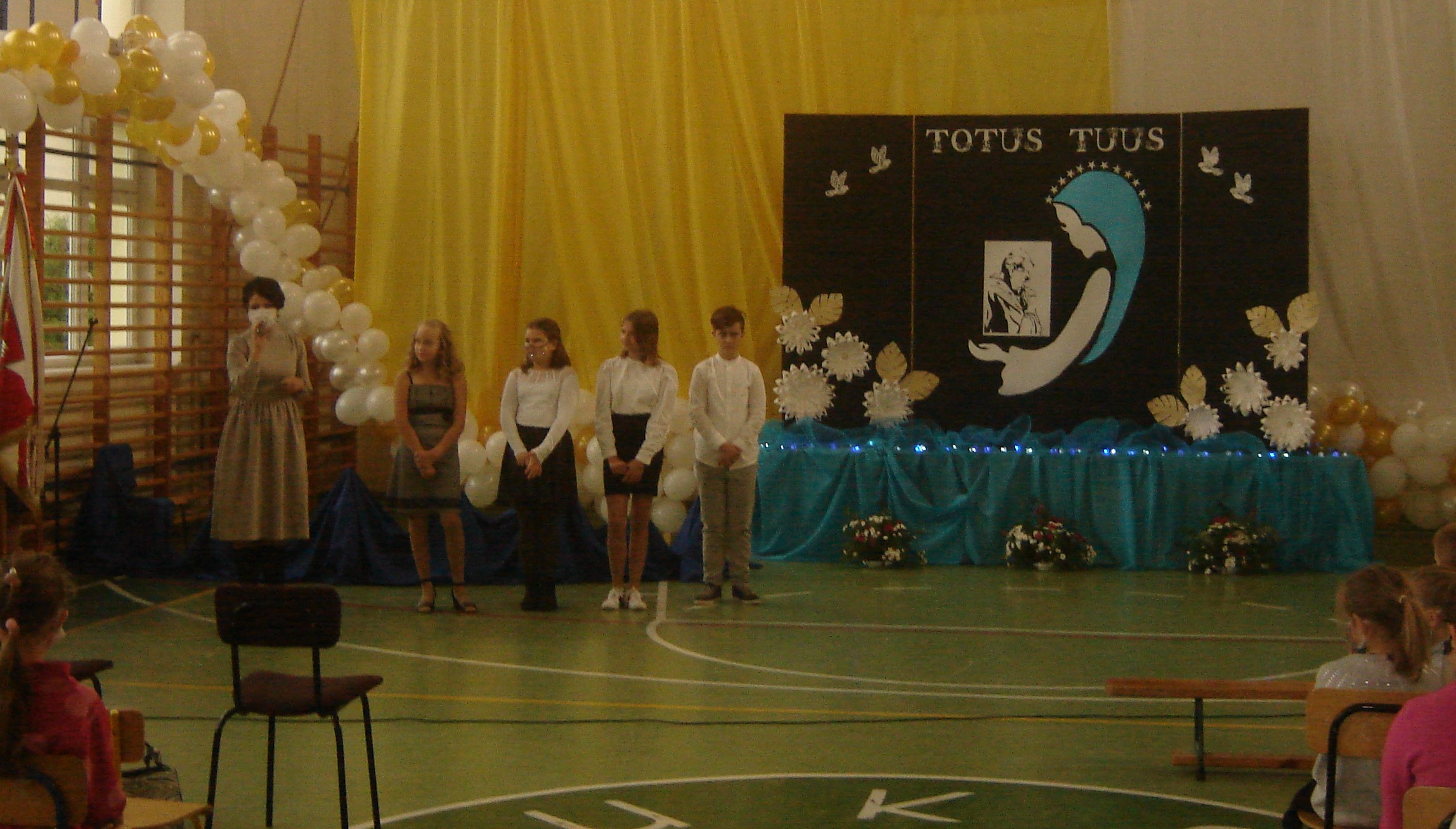 Rocznica śmierci Jana Pawła II  2021 – i znów pusta szkoła…
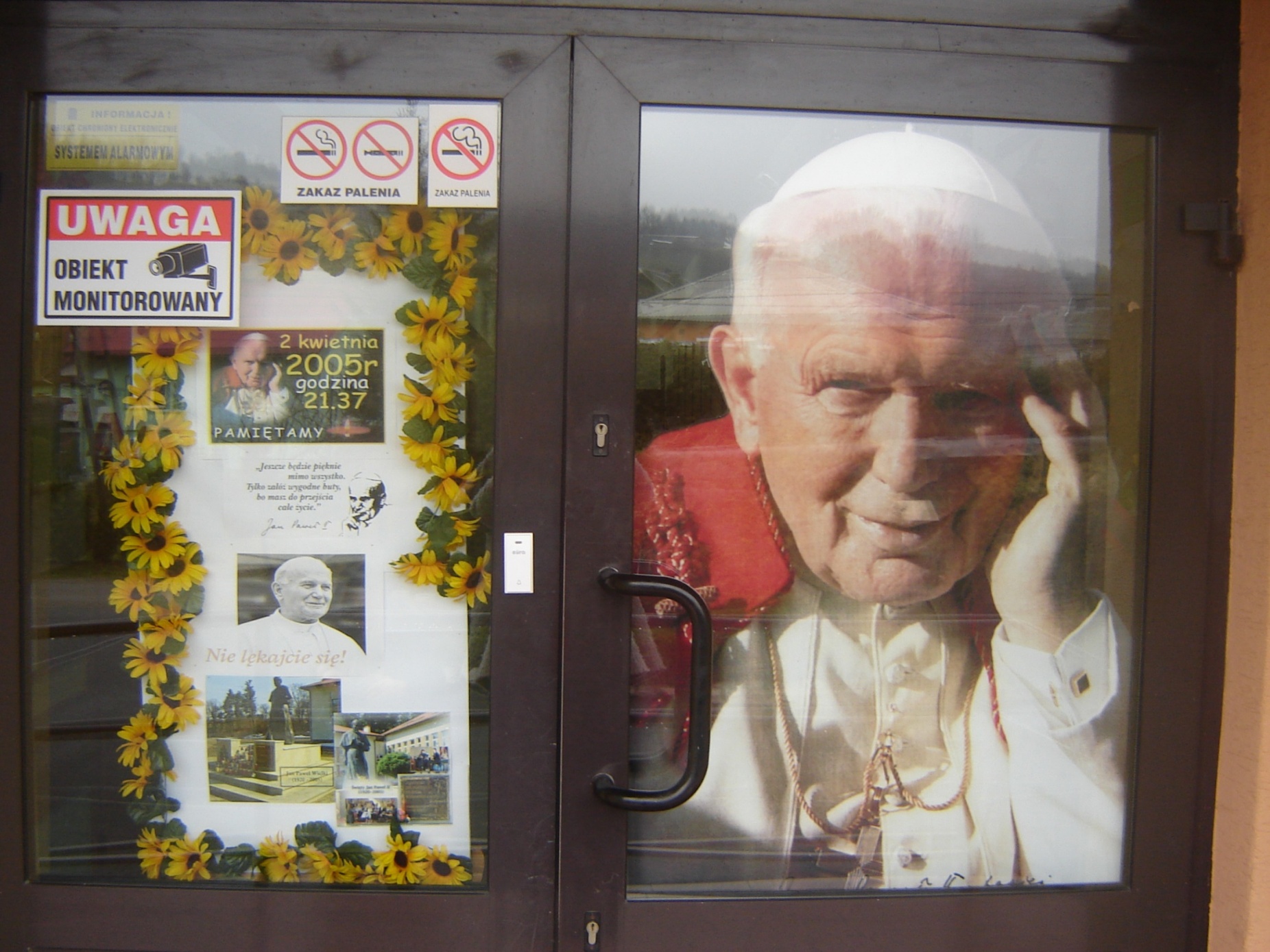 Majówka dla Papieża 2021 – wreszcie w szkole!
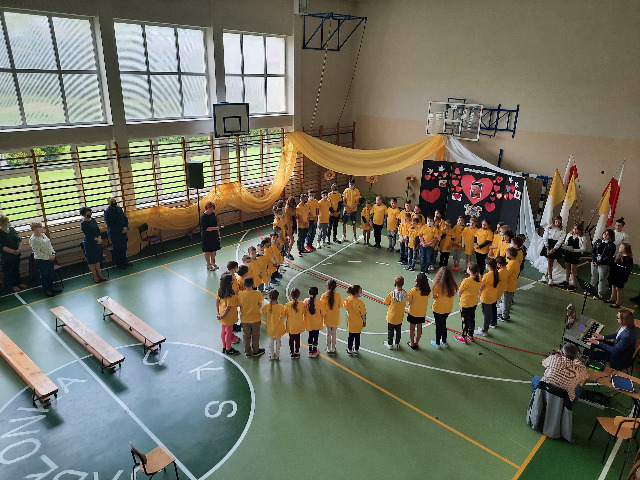 Majówka w plenerze 2021
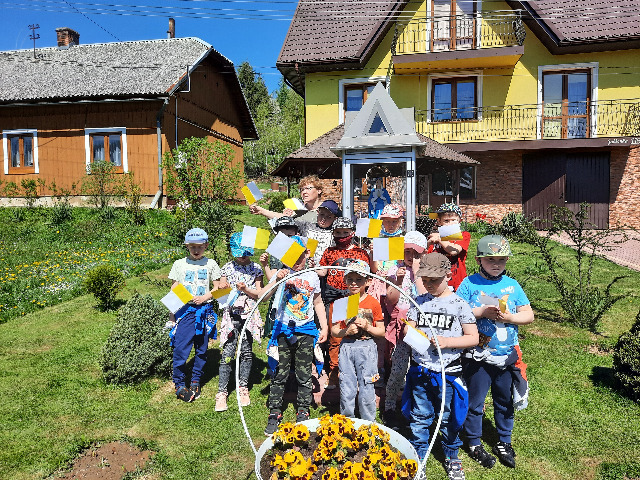 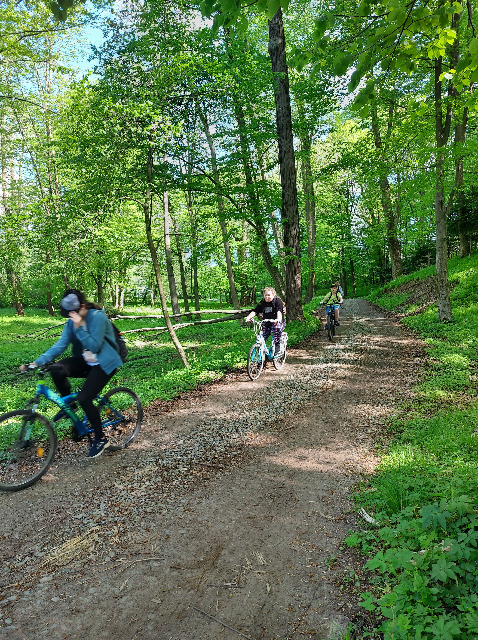 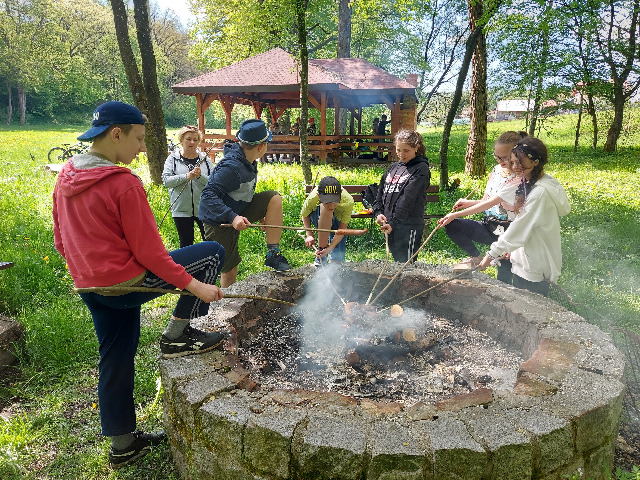 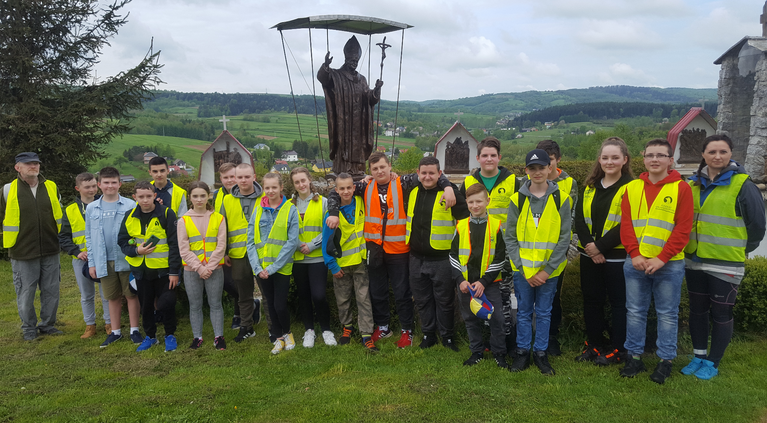 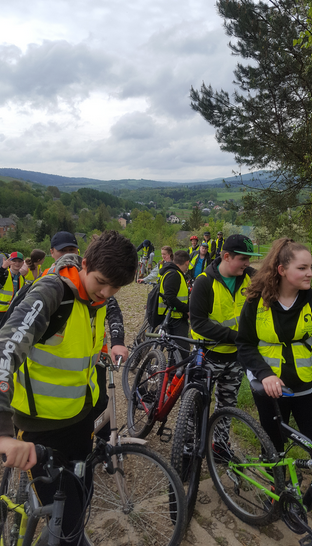 DZIĘKUJEMY ZA UWAGĘ!